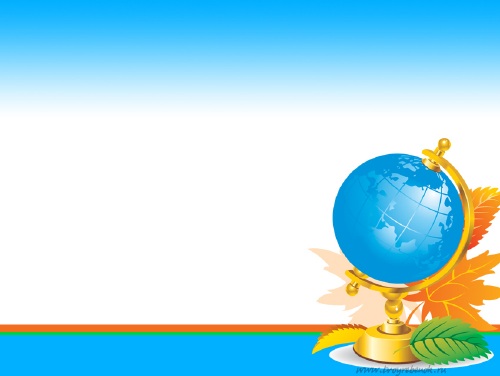 Создание и реализация адаптированной  основной образовательной программы обучающихся с умственной отсталостью (интеллектуальными нарушениями)
Шилоносова А.К., учитель, 
1 категория
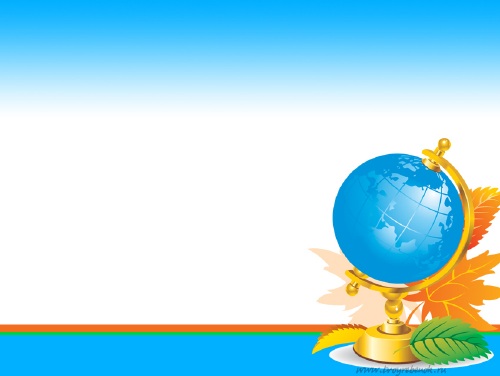 С 01.09.2016 года вступили в силу, 
утверждённые  ФГОС образования 
для обучающихся с умственной отсталостью 
(интеллектуальными нарушениями) 
(Приказ Минобрнауки России от 19.12.14 N 1599 
«Об утверждении Федерального государственного 
образовательного стандарта
 обучающихся с умственной отсталостью 
(интеллектуальными нарушениями)»)
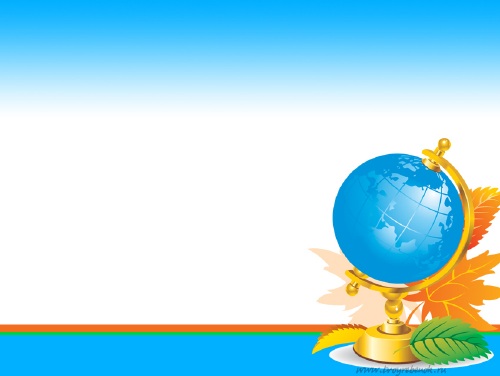 Деятельность рабочей группы
Цель:
разработка адаптированной основной 
образовательной программы
для обучающихся с умственной отсталостью 
(интеллектуальными нарушениями)
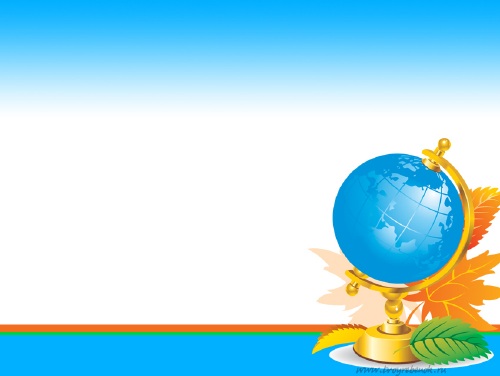 Задачи:
Знакомство с ФГОС и Примерной адаптированной основной образовательной программой для обучающихся с умственной отсталостью (интеллектуальными нарушениями).
Изучение опыта экспериментальных школ по апробации и внедрению ФГОС ОО для обучающихся с умственной отсталостью (интеллектуальными нарушениями)
Изучение нормативно-правовых документов для разработки адаптированной образовательной программы для обучающихся с умственной отсталостью (интеллектуальными нарушениями)
Оценка особых образовательных потребностей обучающихся с умственной отсталостью (интеллектуальными нарушениями) и запроса родителей (законных представителей)
Изучение рекомендаций психолого-медико-педагогической комиссии (ПМПК)
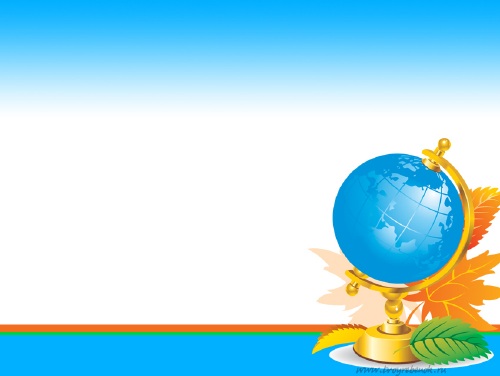 Адаптированная основная общеобразовательная программа (АООП) образования обучающихся с умственной отсталостью (интеллектуальными нарушениями) 
 -  это общеобразовательная программа, адаптированная для этой категории обучающихся с учетом особенностей их психофизического развития, индивидуальных возможностей, и обеспечивающая коррекцию нарушений развития и социальную адаптацию.
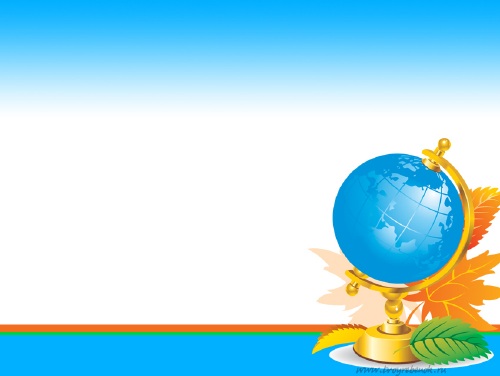 Цель реализации АООП образования обучающихся с легкой умственной отсталостью (интеллектуальными нарушениями):
 - создание условий для максимального удовлетворения особых образовательных потребностей обучающихся, обеспечивающих усвоение ими социального и культурного опыта.
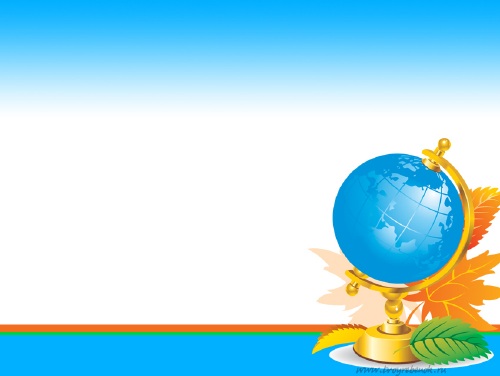 Достижение поставленной цели при реализации АООП предусматривает решение следующих основных задач:
- овладение обучающимися с легкой умственной отсталостью (интеллектуальными нарушениями) учебной де­я­тельностью, обеспечивающей формирование жизненных компетенций;
- формирование общей культуры, обеспечивающей разностороннее раз­ви­тие их личности (нравственно-эстетическое, социально-личностное, интеллектуальное, физическое), в соответствии с принятыми в семье и обществе духовно-нравственными и социокультурными ценностями;
- достижение планируемых результатов освоения аооп образования обучающимися с легкой умственной отсталостью (интеллектуальными нарушениями) с учетом их особых образовательных потребностей, а также индивидуальных особенностей и возможностей;
- выявление и развитие возможностей и способностей обучающихся с умственной отсталостью (интеллектуальными нарушениями), через организацию их общественно полезной деятельности, проведения спортивно-оздоровительной работы, организацию художественного творчества и др. 
- участие педагогических работников, обучающихся, их родителей (законных представителей) и общественности в проектировании и развитии внутришкольной социальной среды.
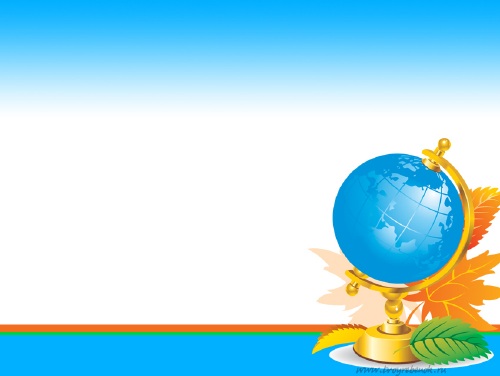 Нормативные документы для разработки адаптированной основной образовательной программы обучающихся с умственной отсталостью (интеллектуальными нарушениями)
Федеральный закон  от 29.12.2012 г. №273-ФЗ «Об образовании в Российской Федерации»
Закон об образовании в Пермском крае от 20.02.2014 г.
Постановление от 10.07.2015 г. № 26 «Об утверждении СанПин 2.4.2.3286-15 2 Санитарно-эпидемиологические требования к условиям организации обучения и воспитания в организациях, осуществляющих образовательную деятельность по адаптированным основным общеобразовательным программам для обучающихся с ограниченными возможностями здоровья».
Федеральный государственный образовательный стандарт образования обучающихся с умственной отсталостью (интеллектуальными нарушениями) от 19.12.2014 г.
Примерная адаптированная основная образовательная программа образования обучающихся с умственной отсталостью (интеллектуальными нарушениями) от 22 декабря  2015 г.
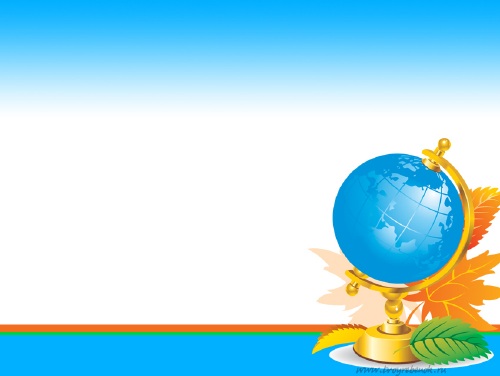 Этапы работы рабочей группы по созданию и реализации АООП для обучающихся с умственной отсталостью (интеллектуальными нарушениями)
Работа по созданию АООП велась в несколько этапов:
Подготовительный этап

– Предварительная оценка образовательных потребностей ребенка. Этап ориентирован на всестороннее изучение психолого-медико-педагогических особенностей конкретного ребёнка.

– Изучение результатов комплексного психолого-педагогического обследования. 
Цель этого этапа - определить, какие образовательные потребности есть у ребенка с умственной отсталостью, на какие его возможности можно опереться в первую очередь, какие из направлений деятельности учителя и специалистов являются самыми актуальными.
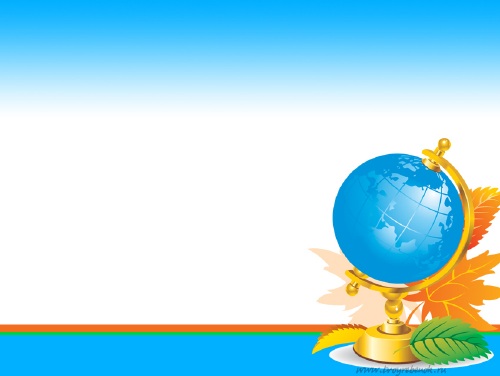 Этапы работы рабочей группы по созданию и реализации АООП для обучающихся с умственной отсталостью (интеллектуальными нарушениями)
Основной этап
проектирование необходимых структурных составляющих АООП;
определение временных границ реализации АООП;
 формулирование цели АООП;
 определение круга задач в рамках реализации АООП;
 определение содержания АООП (коррекционный, образовательный компоненты);
 планирование форм реализации разделов АОП;
 определение форм и критериев мониторинга учебных достижений и формирования социальной компетентности обучающегося;
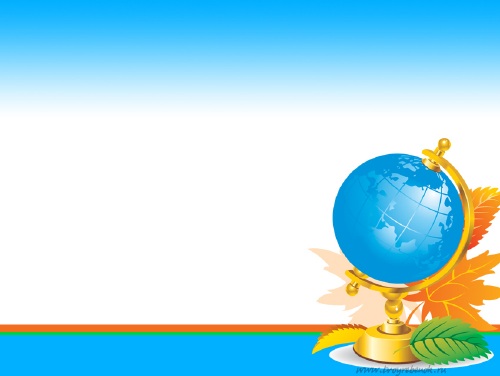 Этапы работы рабочей группы по созданию и реализации  АООП для обучающихся с умственной отсталостью (интеллектуальными нарушениями)
Основной этап
определение форм и критериев мониторинга эффективности учебной и коррекционной работы.
 организация освоения образовательной программы включает в себя задачи по предметным областям, формы организации учебной деятельности и контроля, показатели достижений.
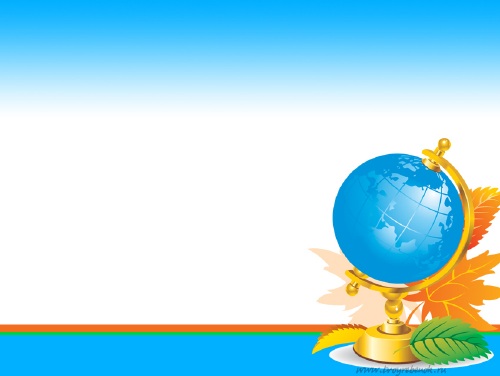 Этапы работы рабочей группы по созданию и реализации  АООП для обучающихся с умственной отсталостью (интеллектуальными нарушениями)

– Реализация АООП:
 организация деятельности учителя и специалистов психолого-педагогического сопровождения в соответствии с программой и планом;

 организация мониторинга учебных достижений, социальной компетентности ребенка и эффективности коррекционной работы.
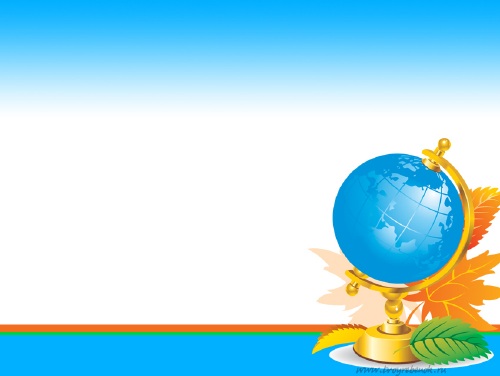 Этапы работы рабочей группы по созданию и реализации  АООП для обучающихся с умственной отсталостью (интеллектуальными нарушениями)
РЕФЛЕКСИЯ
– Анализ и коррекция. Это этап осмысления полученных результатов, позволяющий уточнить и оптимизировать содержание деятельности, основываясь на данных диагностики.
Организация деятельности ПМПк (психолого-медико-педагогический консилиум) по анализу эффективности работы, динамики развития и учебных достижений ребенка, внесение корректив в АООП.
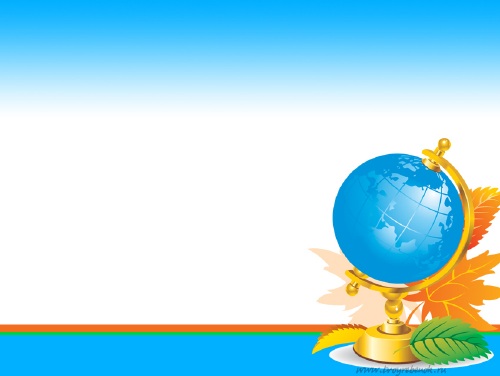 Содержание адаптированной основной образовательной программы (АООП)
1. Целевой раздел
1.1. Пояснительная записка
1) Цели реализации адаптированной образовательной программы общего образования в соответствии с требованиями ФГОС к результатам освоения обучающимися образовательной программы.
2)Психолого-педагогическая характеристика обучающихся, описание особых образовательных потребностей обучающихся.
3) Ключевые идеи организации образовательного процесса для обучающихся (принципы и подходы к формированию АООП и состава участников образовательного процесса образовательного учреждения; общая характеристика АООП)
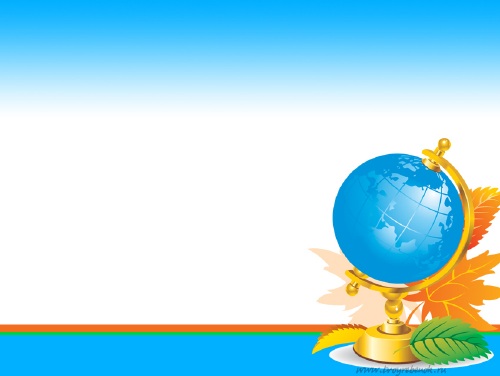 Содержание адаптированной основной образовательной программы (АООП)
1. Целевой раздел
1.2. Планируемые результаты освоения АООП
Предметные результаты освоения учебных дисциплин

 Личностные результаты обучения по ка-
ждому направлению (освоение жизненной компетенции).
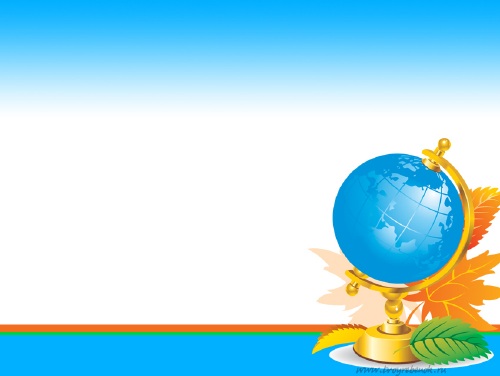 Содержание адаптированной основной образовательной программы (АООП)
1. Целевой раздел
1.2. Планируемые результаты освоения АООП
Предметные результаты освоения АООП включают освоенные обучающимися знания и умения, специфичные для каждой образовательной области, готовность их применения. 
Предметные результаты обучающихся с умственной отсталостью не являются основным критерием при принятии решения о переводе обучающегося в следующий класс, но рассматриваются как одна из составляющих при оценке итоговых достижений.
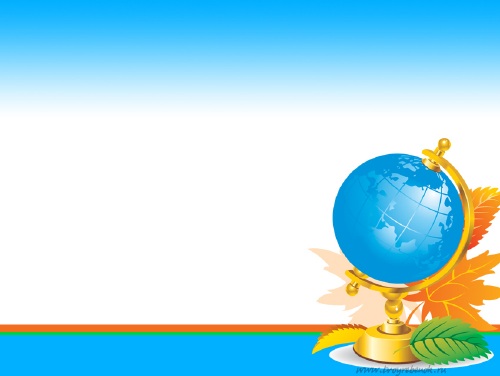 Содержание адаптированной основной образовательной программы (АООП)
1. Целевой раздел
1.2. Планируемые результаты освоения АООП
Предметные результаты освоения учебных дисциплин.
В АООП для детей с умственной отсталостью определяется два уровня овладения предметными результатами: минимальный и достаточный. 
Достаточный уровень освоения предметных результатов не является обязательным для всех обучающихся. 
Минимальный уровень является обязательным для всех обучающихся с умственной отсталостью. Отсутствие достижения этого уровня по отдельным предметам не является препятствием к продолжению образования по данному варианту программы.
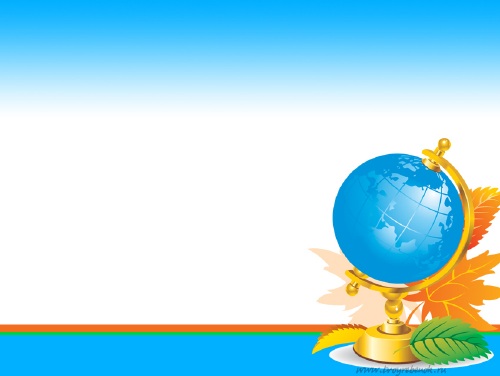 Содержание адаптированной основной образовательной программы (АООП)
1. Целевой раздел
1.2. Планируемые результаты освоения АООП
Предметные результаты освоения учебных дисциплин. 
В случае, если обучающийся не достигает минимального уровня овладения по всем или большинству учебных предметов, по рекомендации медико-психолого-педагогической комиссии и с согласия родителей (законных представителей), образовательная организация может перевести обучающегося на обучение по индивидуальному плану или на вариант D образовательной программы
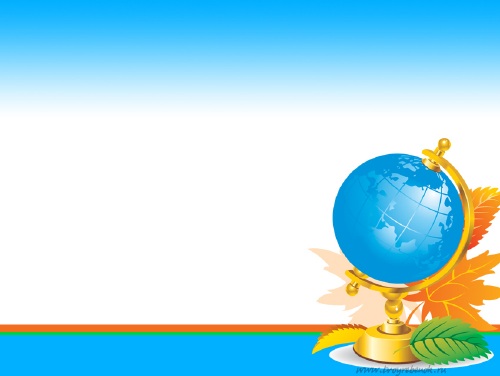 Содержание адаптированной основной образовательной программы (АООП)
1. Целевой раздел
1.2. Планируемые результаты освоения АООП
Личностные результаты обучения по каждому направлению (освоение жизненной компетенции).

Личностные результаты включают овладение обучающимися социальными (жизненными) компетенциями, необходимыми для решения практико-ориентированных задач и обеспечивающими формирование и развитие социальных отношений обучающихся в различных средах.
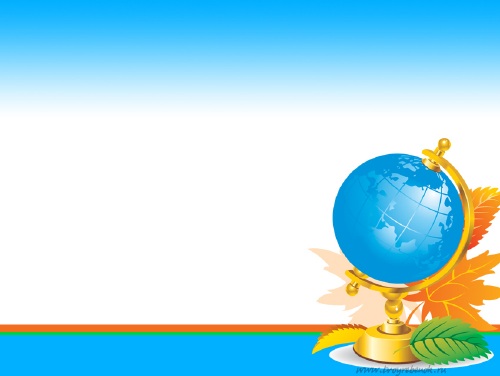 Содержание адаптированной основной образовательной программы (АООП)
1. Целевой раздел
1.2. Планируемые результаты освоения АООП
К личностным результатам освоения АООП относятся: 
1) осознание себя как гражданина России; формирование чувства гордости за свою Родину; 
2) воспитание уважительного отношения к иному мнению, истории и культуре других народов; 
3) сформированность адекватных представлений о собственных возможностях, о насущно необходимом жизнеобеспечении; 
4) овладение начальными навыками адаптации в динамично изменяющемся и развивающемся мире;
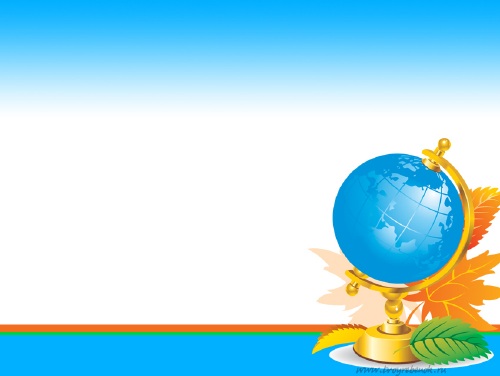 Содержание адаптированной основной образовательной программы (АООП)
1. Целевой раздел
1.2. Планируемые результаты освоения АООП
К личностным результатам освоения АООП относятся: 
5) овладение социально-бытовыми навыками, используемыми в повседневной жизни; 
6) владение навыками коммуникации и принятыми нормами социального взаимодействия; 
7) способность к осмыслению социального окружения, своего места в нем, принятие соответствующих возрасту ценностей и социальных ролей;
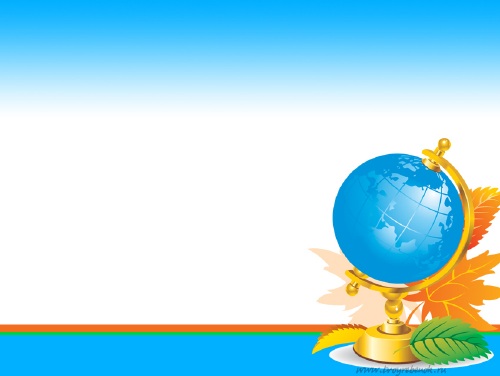 Содержание адаптированной основной образовательной программы (АООП)
1. Целевой раздел
1.2. Планируемые результаты освоения АООП
К личностным результатам освоения АООП относятся: 
8) принятие и освоение социальной роли обучающегося, проявление социально значимых мотивов учебной деятельности; 
9) сформированность навыков сотрудничества с взрослыми и сверстниками в разных социальных ситуациях; 
10) воспитание эстетических потребностей, ценностей и чувств;
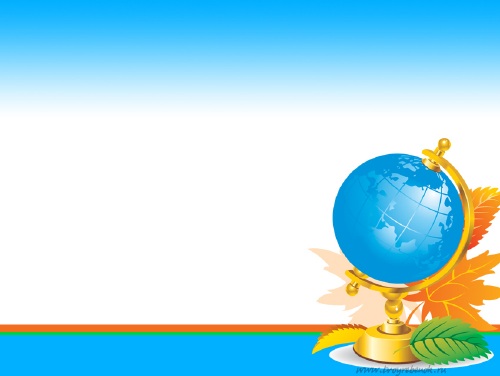 Содержание адаптированной основной образовательной программы (АООП)
1. Целевой раздел
1.2. Планируемые результаты освоения АООП
К личностным результатам освоения АООП относятся: 
11) развитие этических чувств, проявление доброжелательности, эмоционально-нра­вственной отзывчивости и взаимопомощи, проявление сопереживания к чувствам других людей; 
12) сформированность установки на безопасный, здоровый образ жизни, наличие мотивации к творческому труду, работе на результат, бережному отношению к материальным и духовным ценностям;    
13) проявление готовности к самостоятельной жизни.
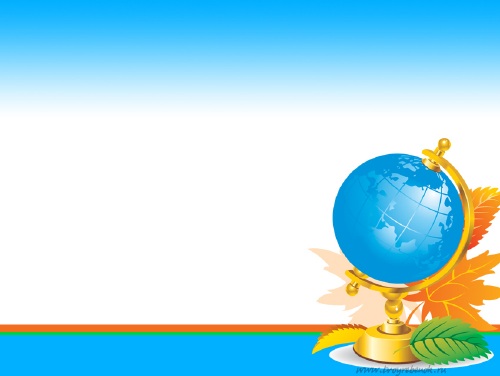 Содержание адаптированной основной образовательной программы (АООП)
1. Целевой раздел
1.3 Система оценки достижения планируемых результатов освоения АООП
В соответствии с требованиями Стандарта для обучающихся с умственной отсталостью (интеллектуальными нарушениями) оценке подлежат личностные и предметные результаты.
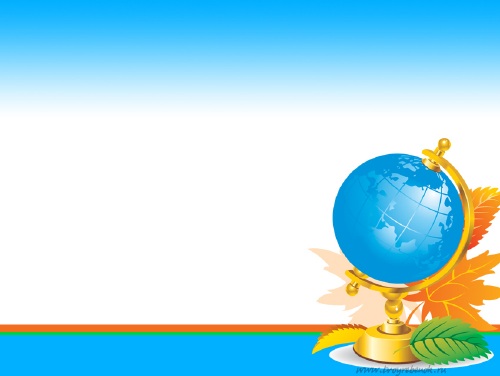 Содержание адаптированной основной образовательной программы (АООП)
1. Целевой раздел
1.3 Система оценки достижения планируемых результатов освоения АООП
Оценка личностных результатов - это оценка продвижения ребенка в овладении социальными (жизненными) компетенциями.
Для оценки результатов продвижения ребенка в развитии жизненной компетенции используется метод экспертной оценки. Она объединяет всех участников процесса начального образования ребенка. В ее состав входит учитель, воспитатель, педагог-психолог, социальный педагог,  учитель-логопед, мед. работник. 
Основной формой работы участников экспертной группы является психолого-медико-педагогический консилиум.
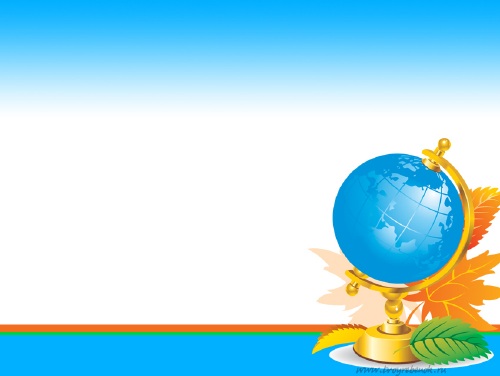 Содержание адаптированной основной образовательной программы (АООП)
Целевой раздел
1.3 Система оценки достижения планируемых результатов освоения АООП
Предметные результаты связаны с овладением обучающимися содержанием каждой предметной области и характеризуют достижения обучающихся в усвоении знаний и умений, способность их применять в практической деятельности.
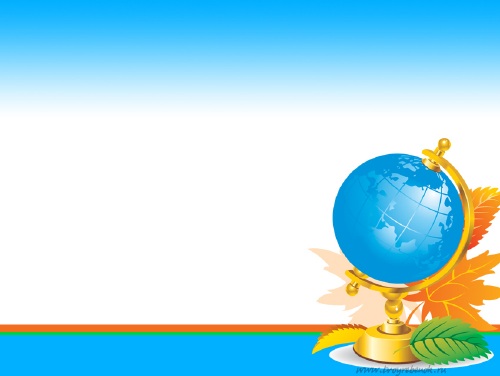 Содержание адаптированной основной образовательной программы (АООП)
2. Содержательный  раздел
2.1. Программа формирования базовых учебных действий
Базовые учебные действия ― это элементарные и необходимые единицы учебной деятельности, формирование которых обеспечивает овладение содержанием образования обучающимися с умственной отсталостью.
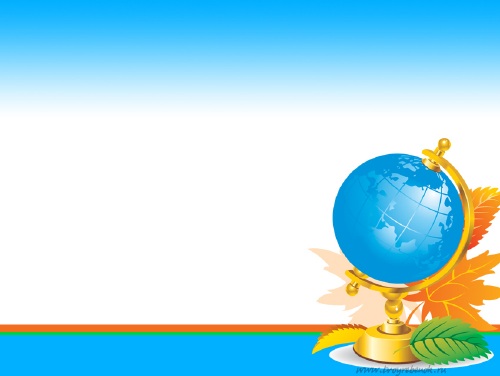 Содержание адаптированной основной образовательной программы (АООП)
2. Содержательный  раздел
2.1. Программа формирования базовых учебных действий
Основная цель реализации программы формирования БУД состоит в  формировании основ учебной деятельности учащихся которые обеспечивают подготовку их к самостоятельной жизни в обществе и овладение доступными видами профильного труда
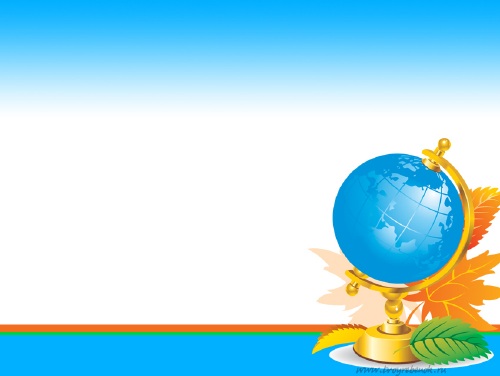 Содержание адаптированной основной образовательной программы (АООП)
2. Содержательный  раздел
2.1. Программа формирования базовых учебных действий
Функции базовых учебных действий:
 обеспечение успешности (эффективности) изучения содержания любой предметной области;
 реализация преемственности обучения на всех ступенях образования;
 формирование готовности обучающегося с умственной отсталостью (интеллектуальными нарушениями) к дальнейшей трудовой деятельности; 
обеспечение целостности  развития личности обучающегося.
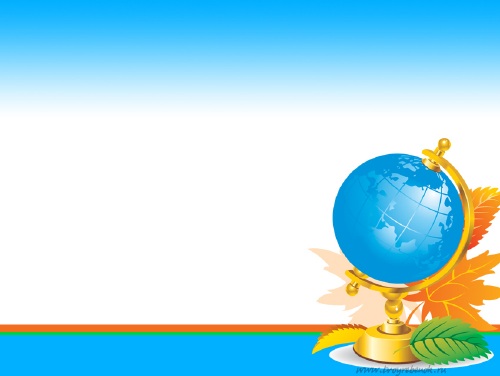 Содержание адаптированной основной образовательной программы (АООП)
2. Содержательный  раздел
2.1. Программа формирования базовых учебных действий
Личностные учебные действия обеспечивают готовность ребенка к принятию новой роли ученика, понимание им на доступном уровне ролевых функций и включение в процесс обучения на основе интереса к его содержанию и организации;
 Коммуникативные учебные действия обеспечивают способность вступать в коммуникацию со взрослыми и сверстниками в процессе обучения;
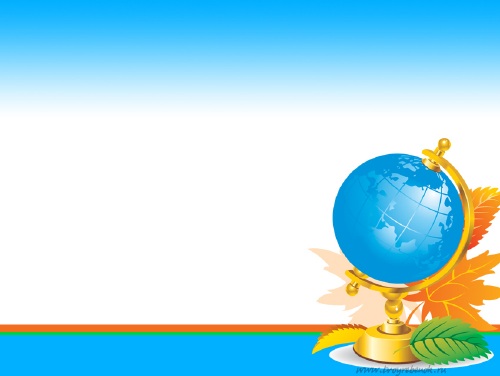 Содержание адаптированной основной образовательной программы (АООП)
2. Содержательный  раздел
2.1. Программа формирования базовых учебных действий
Регулятивные учебные действия обеспечивают успешную работу на любом уроке и любом этапе обучения (создаются условия для формирования и реализации начальных логических операций);
 Познавательные учебные действия представлены комплексом начальных логических операций, которые необходимы для усвоения и использования знаний и умений в различных условиях, составляют основу для дальнейшего формирования логического мышления школьников.
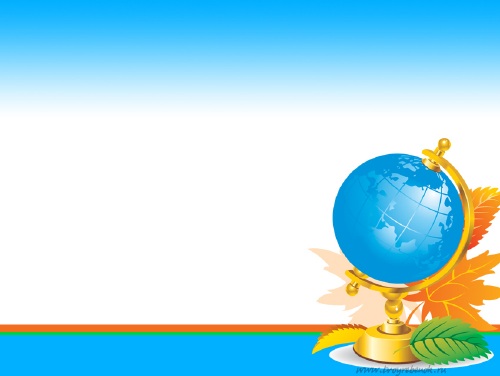 Содержание адаптированной основной образовательной программы (АООП)
2. Содержательный  раздел
2.2.Программы отдельных учебных предметов, курсов КРО
1) Общие положения (характеристика учебного предмета; описание места учебного предмета в учебном плане
2) Содержание учебного предмета; тематическое планирование с определением основных видов учебной деятельности обучающихся.
3) Описание материально-технического обеспечения образовательного процесса.
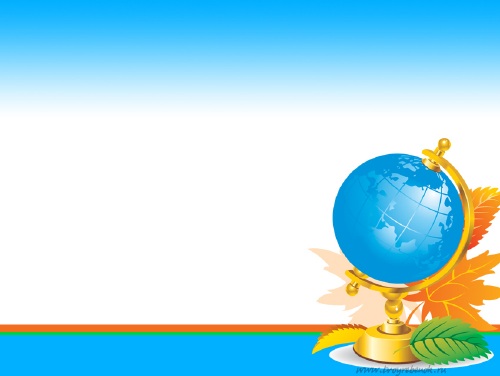 Содержание адаптированной основной образовательной программы (АООП)
2. Содержательный  раздел
2.3.Программа духовно-нравственного развития
Программа духовно-нравственного развития призвана направлять образовательный процесс на воспитание обучающихся с умственной отсталостью в духе любви к Родине, уважения к культурно-историческому наследию своего народа и своей страны, на формирование основ социально ответственного поведения.
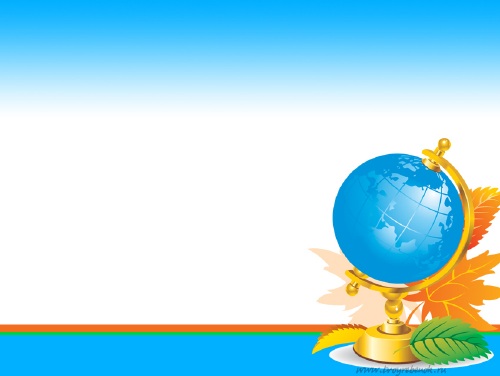 Содержание адаптированной основной образовательной программы (АООП)
2. Содержательный  раздел
2.3.Программа духовно-нравственного развития
Содержит:
1) Цель, задачи, основные направления работы по духовно-нравственному воспитанию и развитию обучающихся.
2) Планируемые результаты духовно-нравственного развития и воспитания (социальных компетенций, моделей поведения). 
3) Формы организации системы воспитательных мероприятий, позволяющих обучающимся осваивать и на практике использовать полученные знания.
4) Содержание системы урочной, внеурочной и внешкольной деятельности, учитывающей историко-культурную, этническую и региональную специфику.
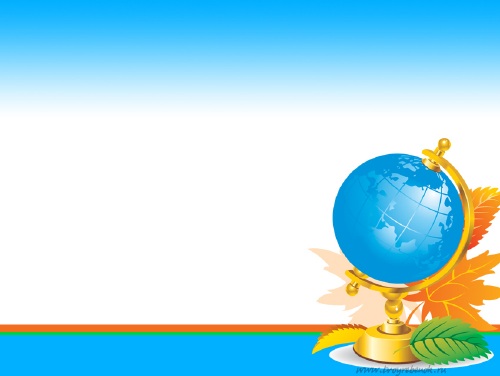 Содержание адаптированной основной образовательной программы (АООП)
2. Содержательный  раздел
2.4. Программа формирования экологической культуры, здорового и безопасного образа жизни
направлена на развитие мотивации и готовности обучающихся с умственной отсталостью действовать предусмотрительно, придерживаться здорового и экологически безопасного образа жизни, ценить природу как источник духовного развития, информации, красоты, здоровья, материального благополучия.
Содержит:
1) Цели, задачи, планируемые результаты работы образовательной организации по формированию экологической культуры, здорового и безопасного образа жизни.
2) Основные направления и перечень организационных форм работы по формированию экологической культуры, здорового и безопасного образа жизни.
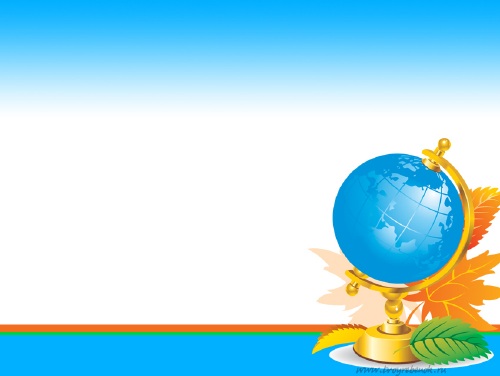 Содержание адаптированной основной образовательной программы (АООП)
2. Содержательный  раздел
2.5.Программа коррекционной работы
представляет собой систему психолого-педагогических и медицинских средств, направленных на преодоление и (или) ослабление недостатков в психическом и физическом развитии обучающихся с умственной отсталостью. 
Целью программы коррекционной работы является создание системы комплексного психолого-медико-педагогического сопровождения процесса освоения АООП обучающимися с умственной отсталостью, позволяющего учитывать их особые образовательные потребности на основе осуществления индивидуального и дифференцированного подхода в образовательном процессе.
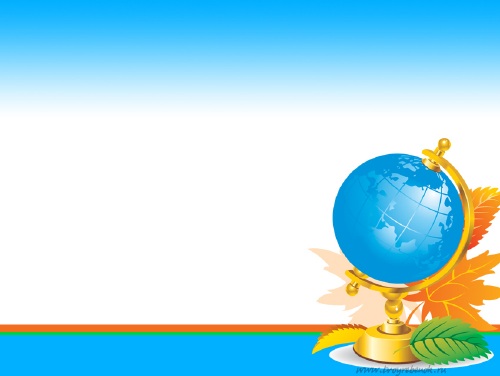 Содержание адаптированной основной образовательной программы (АООП)
2. Содержательный  раздел
2.6. Программа внеурочной деятельности
ориентирована на создание условий для: расширения опыта поведения, деятельности и общения; творческой самореализации обучающихся с умственной отсталостью (интеллектуальными нарушениями) в комфортной развивающей среде, стимулирующей возникновение личностного интереса к различным аспектам жизнедеятельности; позитивного отношения к окружающей действительности; социального становления обучающегося в процессе общения и совместной деятельности в детском сообществе, активного взаимодействия со сверстниками и педагогами; профессионального самоопределения, необходимого для успешной реализации дальнейших жизненных планов обучающихся.
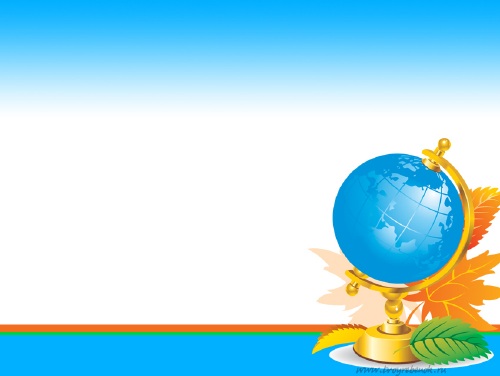 Содержание адаптированной основной образовательной программы (АООП)
2. Содержательный  раздел
2.6. Программа внеурочной деятельности
Программа содержит:
1) Общие положения, цели, задачи внеурочной деятельности.
2) Основное содержание и организационно-методические условия внеурочной деятельности.
3) Цели, задачи и содержание отдельных направлений внеурочной деятельности школы.
4) Программы курсов внеурочной деятельности, реализуемых в образовательной организации.
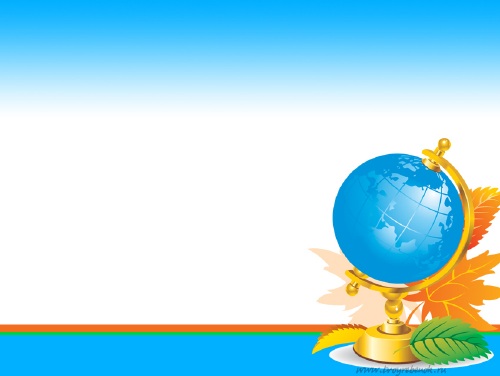 Содержание адаптированной основной образовательной программы (АООП)
3. Организационный раздел
3.1. Учебный план
содержит календарный график организации учебного процесса, фиксирует общий объем нагрузки, максимальный объем аудиторной нагрузки обучающихся, состав и структуру обязательных предметных областей.
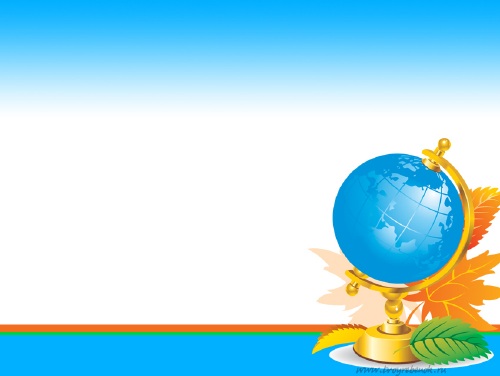 Спасибо за внимание